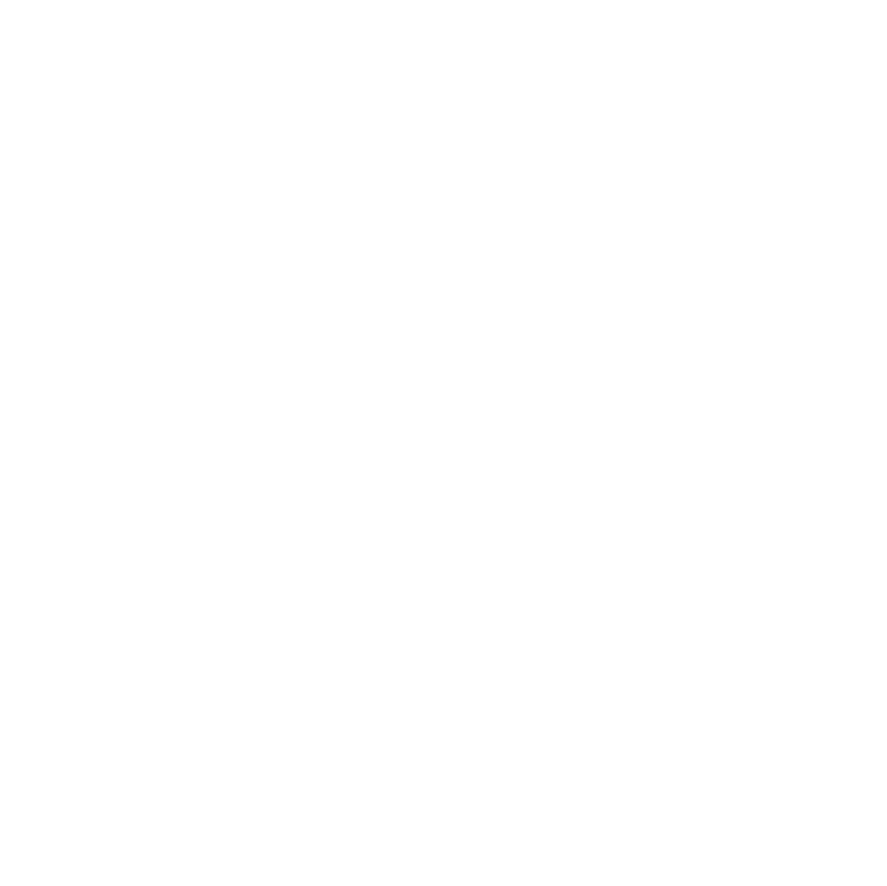 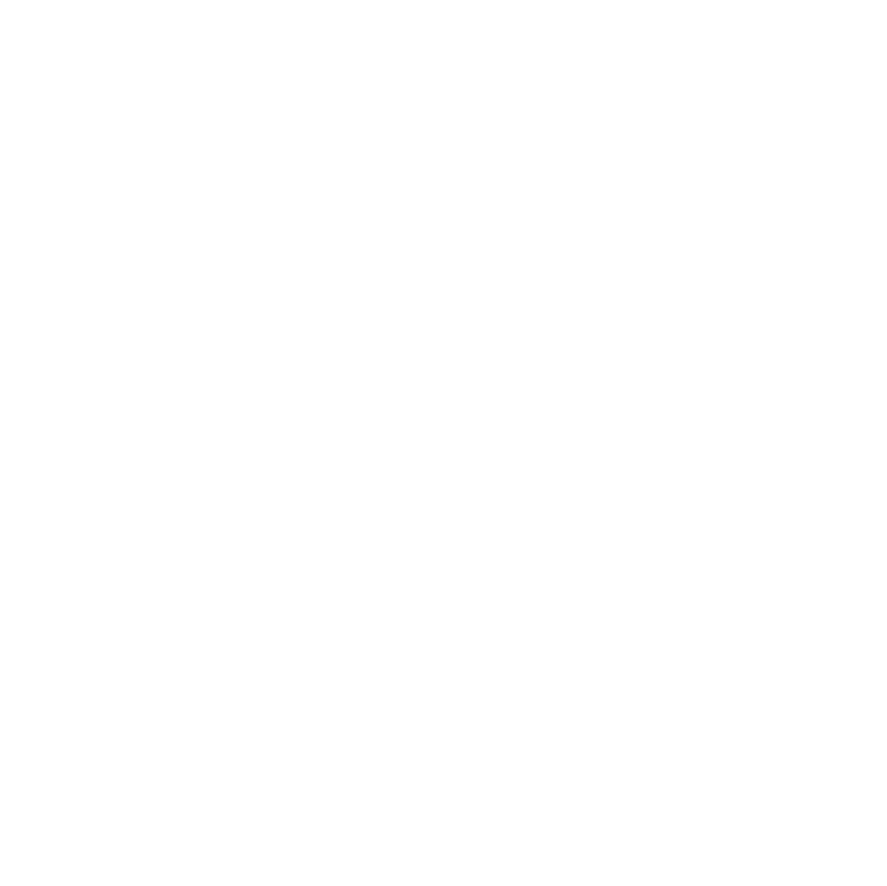 Curriculum for Wales Scheme of Learning:LLC- Languages
Myself and celebrations
8
Department Vision
Overall Learning Journey 7-11 Overtime
Statements of What Matters
Languages connect us
Understanding languages is key to understanding the world
Languages connect us with people, places, and communities by enabling communication and fostering understanding across cultural boundaries.
Designing a birthday party invitation, discussing birthdays, and engaging in language-related activities in a French lesson connects learners with cultural identities and fosters pride and belonging to Wales and the global community through meaningful language learning experiences.
Studying poetry demonstrates how languages connect us with people, places, and communities. This Area aims to equip learners to use languages in a plurilingual context, fostering pride in their cultural identity and promoting understanding of language diversity.
Understanding languages and the world: Languages and literacy are fundamental to human communication.
Incorporating activities such as designing a birthday party invitation, discussing recent birthdays, creating a birthday journal, reading poetry aligns with the Curriculum for Wales by providing learners with diverse language experiences. This nurtures creativity, critical thinking, and effective communication skills, essential for informed citizenship in a multilingual society.
Languages and literacy are crucial for human communication, fostering empathy and understanding. This aids learners in becoming proficient, unbiased interpreters, capable global citizens.
Expressing ourselves through language is key to communication
Literature fires imagination and inspires creativity
Languages and literacy are fundamental to human communication. They enable us to make sense of what is heard, read and seen, and thus to develop our understanding, empathy and our ability to respond and to mediate effectively.
Exploring festivals and celebrations aligns with the notion that 'Understanding languages is key to understanding the world around us'. Languages and literacy are fundamental for human communication, enhancing empathy and understanding. This aids learners in becoming adept, unbiased interpreters and capable global citizens.
Studying festivals and celebrations through poetry in French literature ignites the imagination, fostering creativity and expanding horizons. Literature, in all its forms, inspires and motivates while enhancing language proficiency and communication skills. By engaging learners as listeners, readers, and creators, literary experiences promote cultural appreciation, empathy, and emotional well-being, nurturing a lifelong love for literature.​
​Studying festivals and celebrations alongside birthday journal writing and bookmark design not only ignites imagination and nurtures creativity, but also expands horizons. Literature, in all its forms, serves as a source of inspiration, motivation, and language and communication enhancement.
Four Purposes
Integral Skills
Ambitious, Capable Learners:
Encouraging learners to understand and respond to spoken and written language, which supports effective communication and deepens their understanding of different festivals and traditions.
Enterprising, Creative Contributors:
Including tasks such as group speaking, authentic text reading comprehension tasks, and the writing of extended pieces of writing such as blogs, which foster creativity and practical application of knowledge.
Ethical, Informed Citizens:
Promoting understanding of cultural and linguistic diversity by engaging with different languages and contexts, which helps learners become more aware of and responsive to the global community.
Healthy, Confident Individuals:
Developing confidence in communication and expression through speaking and writing tasks, helping learners build self-assurance in their abilities.
. Creativity and innovation
Exploring festivals, blogging, and poetry cultivates creativity, encouraging learners to experiment with language, express ideas confidently, and generate innovative outcomes through literature creation and performance.
Critical thinking and problem-solving skills are enhanced through listening, reading, speaking, and writing activities, fostering communication for understanding and idea articulation.
Personal effectiveness
Activities like blog writing, group speaking, and opinion giving nurtures self-awareness, aiding language proficiency and overall academic achievement.
Planning and organising learners learn to select and utilise suitable sources, organise ideas, devise effective plans, and create innovative works. Literacy skills enable presenting and implementing solutions with clarity for reflection and continuous improvement.
Cross Curricular Skills
Pedagogical Principles
Skills Developed: Enhanced listening comprehension, attention to detail, and the ability to follow spoken instructions.
Skills Developed: Improved reading comprehension, critical thinking, and the ability to articulate thoughts about the literature they have read.
Skills Developed: Enhanced writing abilities, including vocabulary usage, sentence structure, and the ability to communicate ideas effectively in written form.
Skills Developed: Improved oral communication skills, including pronunciation, fluency, and the ability to construct and present logical arguments.
Reading comprehension tasks provide students with exposure to comprehensible input, enhancing their language acquisition.
Journal writing and party invitation making encourages students to use French in real-world contexts, expressing their thoughts, opinions, and experiences in a coherent and meaningful way.
Role playing: The communicative approach enhances verbal skills and fluency. Regular practice in role playing for real life scenarios improves students’ ability to produce spoken language in a structured manner.
Translation tasks: Cognitive Code Learning require students to think deeply about language structures and meaning, promoting a better understanding of grammar and syntax in both languages.
Poetry studying: Intercultural Competence: Studying French poetry exposes students to the rich literary traditions and cultural heritage of the Francophone world, deepening their cultural understanding and appreciation.
Principles of Progression
Increasing effectiveness as a learner
Increasing breadth and depth of knowledge
Deepening understanding of the ideas and disciplines within Areas
LJ2 includes activities which progress from vocabulary practice to group speaking to group speaking in a variety of tenses, text analysis to poetry study, and translation tasks to journal writing and bookmark making. These activities foster learner responsibility and efficacy.
By covering a range of topics including celebrations, festivals and traditions, opinions, the curriculum ensures that learners acquire a broad and deep understanding of different areas. This comprehensive approach helps learners build a strong knowledge base.
The curriculum integrates literacy skills within different contexts, helping learners deepen their understanding of these fundamental disciplines. For example, text analysis, journal and party invitation writing, poetry studying and discussing literature enhances their grasp of  literacy.
Refinement and growing sophistication in the use and application of skills
Making connections and transferring learning into new contexts
Additional notes & Misconceptions
The progression from identifying the future tense to justifying opinions to blog writing and photocard speaking tasks demonstrates a clear path of skill refinement. Learners start with basic tasks and gradually move to more complex and sophisticated applications of their skills.
Activities such as journal and party invitation writing, group speaking, using time expressions as well as various tenses enable learners to transfer their learning to new and varied contexts. This approach helps them see the relevance of their knowledge and skills in real-world situations.
Progression Steps to inform teaching
Progression step 2
Progression step 3
Progression step 4
Recognising festivals and celebrations vocabulary: Building a strong vocabulary base is crucial at this stage. Learning words and phrases related to festivals helps students describe events, traditions, and activities. Regular vocabulary exercises reinforce learning and aid in retention.
Reading comprehension activities provide exposure to the target language in context, enhancing understanding of new words and phrases related to festivals. These tasks develop students’ abilities to extract meaning from texts, identify main ideas, and recognize details.
Translation tasks: students are building basic language skills. Translation tasks involving simple sentences about festivals and celebrations help reinforce vocabulary and grammar structures. Translating short, simple texts about festivals promotes cognitive engagement with the language, helping students understand how different linguistic elements fit together.
Group Speaking tasks:  activities allow students to practice speaking and listening in a low-pressure setting, improving their ability to communicate about familiar topics.
Party invitation writing: Present and Future Tenses: Using these tenses accurately is a key communication skill, allowing students to describe current details and future plans effectively.
Structured Writing: Writing an invitation requires students to structure their writing logically and clearly, a crucial component of effective communication.
Cultural Etiquette: Understanding how to write invitations in French introduces students to cultural norms and etiquette, fostering greater cultural awareness and sensitivity.
Relevance and Engagement: By writing about a personal event like a birthday, students are more likely to engage with the task and express themselves creatively.
Planning and Organization: Students must think critically about what information to include, how to structure their invitation, and how to use language effectively.
Journal writing: Enhances the ability to write detailed and coherent narratives, using appropriate structures and language.
Past Tense Proficiency: Mastery of passé composé and imparfait is essential for describing past events accurately.
Cultural Traditions: Learning about and reflecting on different cultural celebrations deepens students' understanding and appreciation of cultural diversity.
Cultural Expression: Using culturally appropriate language and practices in their writing.
Relevance and Engagement: Writing about personal experiences makes the task more engaging and meaningful, fostering a deeper connection to the language.
Creative Writing: Allows for creative expression and personal storytelling, enhancing enjoyment and engagement.
Reflective Writing: Reflecting on past experiences and describing them in detail requires critical thinking and attention to detail.
Party invitation writing: Advanced Grammar: Using both present and future tenses accurately and appropriately in a single text.
Complex Sentence Structures: Enhancing fluency through the use of conjunctions and more complex sentences.
Cultural Nuances: Understanding and applying cultural etiquette in writing invitations, recognizing the differences between formal and informal contexts.
Cultural Comparison: Encouraging students to compare and reflect on the differences in birthday invitation practices across cultures.
Relevance and Engagement: Writing about a personal event like a birthday makes the task engaging and relevant, fostering a deeper connection to the language.
Creative Writing: Allowing for personal and creative expression in designing and writing the invitation.
Detailed Planning: Planning the content of the invitation requires critical thinking about what information is essential and how to present it logically.
Reflective Analysis: Analyzing example invitations and considering cultural differences enhances critical thinking and cultural awareness.
Writing a journal in the past tense:
Advanced Grammar: Mastery of passé composé and imparfait is crucial for describing past events accurately and expressively.
Complex Sentence Structures: Enhances fluency and accuracy through the use of varied sentence structures and conjunctions.
Reflective Writing: Reflecting on past experiences and describing them in detail requires critical thinking and attention to detail.
Prerequisite knowledge
How will skills be taught in this topic?
Greetings and Salutations: Basic greetings like "Bonjour," "Salut," "Cher/Chère," and closing phrases such as "Cordialement," "Amicalement."
Common Verbs: Knowledge of common verbs such as "inviter" (to invite), "venir" (to come), "manger" (to eat), "danser" (to dance).
Celebration Vocabulary: Words and phrases related to celebrations and parties, such as "anniversaire" (birthday), "fête" (party), "cadeau" (gift), "gâteau" (cake), "jeux" (games).
Regular Verbs: Conjugation of regular -er, -ir, and -re verbs in the present tense (e.g., "je mange.
Irregular Verbs: Conjugation of common irregular verbs in the present tense (e.g., "être" - "je suis," "avoir" - "j'ai," "aller" - "je vais," "faire" - "je fais").
Ability to write simple sentences as well as giving simple reasons with 'parce que'
Basic grammar and punctuation knowledge.
Basic literacy skills (reading and writing:
Listening: Dictation: Read or play a short passage about a festival. Students write down what they hear to practice listening and writing simultaneously.
Speaking: Role-Playing;  focusing on using a variety of tenses and descriptive vocabulary.Pair and Group Discussions: In pairs or small groups, students discuss their favorite festivals, comparing them with French festivals they have learned about.
Reading: Text analysis and Reading comprehension activities.
Writing: Party invitation and journal writing: Students write an invitation to their birthday party and an account of their celebrations in the form of a journal.. They should use a mix of tenses and incorporate descriptive details as well as narrate events.
Making connections & Authentic Contexts
Opinions and Justifications: learners often express their likes and dislikes in everyday conversations. This topic formalizes and structures those skills, making the learning process relatable.
Literacy Skills: Activities such as reading, writing, and discussing literature help connect language learning with broader literacy skills.
Comparing Festivals: Students can compare French festivals with festivals from their own culture or other cultures they have studied. This comparison allows them to identify similarities and differences in traditions, celebrations, and cultural practices.
Understanding Values: Exploring festivals helps students understand cultural values and beliefs embedded in traditions. For example, the emphasis on community, heritage, or religious significance in different festivals.
Personal Connections: Students may have personal experiences or family traditions related to festivals, providing a personal connection that enhances their engagement with the topic.
Key concepts & learning intentions
Intentions: To understand how to talk about my birthday using the present and future tenses.
To write an account of a celebration using the past tense.
To analyse a longer piece of text featuring 3 tenses. 
To apply knowledge and skills independently.
To study poetry on the theme of festivals and celebrations.
Key vocabulary